Commitment Schemes and Identification/Authentication
Commitment Schemes
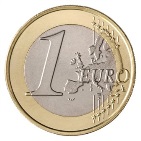 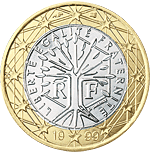 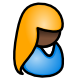 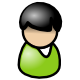 Bob
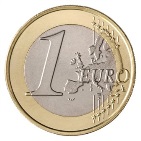 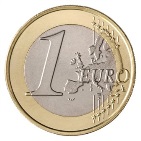 Alice
Alice
Bob
Example:
Alice and Bob must agree who will clean tonight
They are at their offices. Each tosses a coin & they call:
If tosses are the same, then Alice cleans
If tosses are different, then Bob cleans
Who talks first?
Cristina Onete    ||     06/11/2014       ||     2
Commitment Schemes
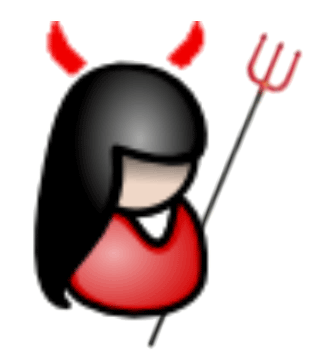 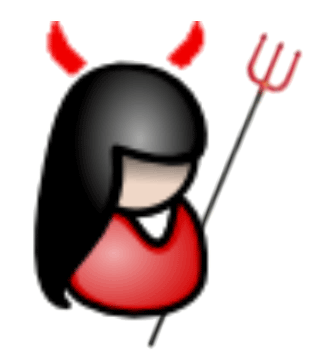 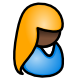 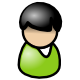 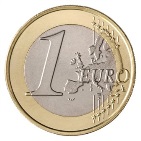 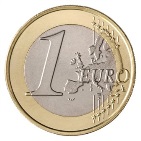 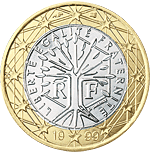 Alice
Bob
Alice
Bob
Alice and Bob toss
Alice talks first
Bob says he tossed the same value
Bob talks first
Alice says she tossed the opposite value
How can we avoid this?
Cristina Onete    ||     06/11/2014       ||     3
Commitment Schemes
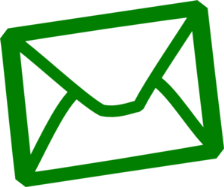 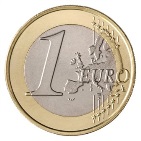 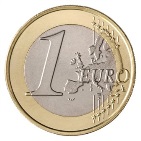 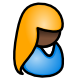 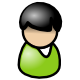 Bob cleans
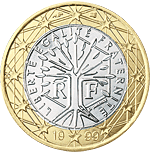 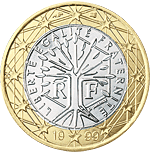 Alice
Bob
Commitment: an envelope with a strange seal
Alice talks first
Commit phase: she hides toss in envelope, gives it to Bob
Bob reveals toss
Reveal phase: Alice tells Bob how to unseal envelope
Cristina Onete    ||     06/11/2014       ||     4
Commitment Schemes
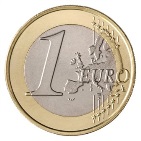 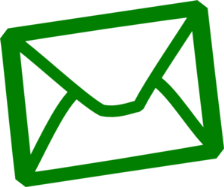 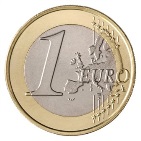 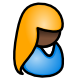 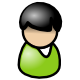 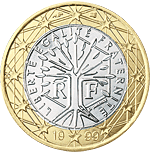 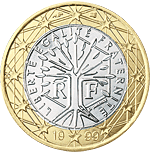 Alice
Bob
Properties:
Hiding: The content of the envelope is not visible
Bob doesn’t know anything about Alice’s toss
Binding: Alice can’t change the content in the envelope
Alice can’t cheat after getting Bob’s toss
Cristina Onete    ||     06/11/2014       ||     5
Commitment Schemes
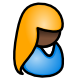 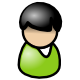 ……………………
Alice
Bob
Formally:
Commitment hiding:
Commitment binding:
Cristina Onete    ||     06/11/2014       ||     6
Pedersen Commitments
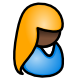 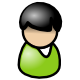 ……………………
Alice
Bob
Impossible
Cristina Onete    ||     06/11/2014       ||     7
Pedersen Commitments
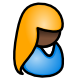 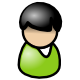 ……………………
Alice
Bob
Hiding:
Cristina Onete    ||     06/11/2014       ||     8
DLog-based Commitments
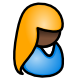 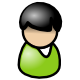 ……………………
Alice
Bob
Computationally hiding: DLog
Perfectly binding by construction
Cristina Onete    ||     06/11/2014       ||     9
Exercise 1
Consider a hash function H
Use the commitment scheme
Is this commitment binding if H is one-way?
If H is one-way, is this commitment hiding?
Cristina Onete    ||     06/11/2014       ||     10
Exercise 2
Use the commitment scheme
Is this commitment binding?
Is this commitment hiding?
What happens if the value s is known?
Cristina Onete    ||     06/11/2014       ||     11
Exercise 3
Use the commitment scheme
Is this commitment hiding?
Is this commitment binding?
Cristina Onete    ||     06/11/2014       ||     12
Identification & Authentication
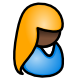 ID
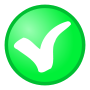 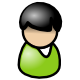 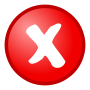 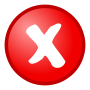 Prover
Verifier
Goal (identification):
The prover wants to convince the verifier she is who she pre-tends to be
Example: interview/application/exam
Goal (authentication):
Prover wants to prove she’s legitimate
Example: owner of a house, student at University, etc
Cristina Onete    ||     06/11/2014       ||     13
Challenge-Response
Two-move protocol
Verifier starts, sending a challenge
Prover sends a response
Based on the challenge-response, the verifier must make his decision
challenge
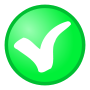 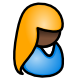 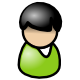 response
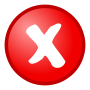 Prover
Verifier
Cristina Onete    ||     06/11/2014       ||     14
Challenge-Response
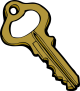 Shared
challenge
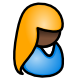 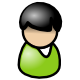 response
Prover
Verifier
Symmetric authentication:
Verifier stores a keyring of many keys (each corresponding to one prover)
Goal of challenge-response: verifier can decide whether the prover is legitimate or not
Property 1: a legitimate prover can always authenticate
Property 2: an illegitimate prover can never authenticate
Cristina Onete    ||     06/11/2014       ||     15
Challenge-Response
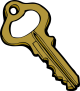 Shared
challenge
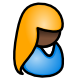 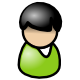 response
Prover
Verifier
Exercise 4:
Can the set of possible challenges be small?
Cristina Onete    ||     06/11/2014       ||     16
Challenge-Response
challenge
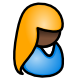 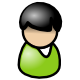 response
Prover
Verifier
Exercise 5:
Design a challenge-response protocol using a symmetric encryption function
Now use a PK encryption scheme
Use a pseudo-random hash function
Now use a signature scheme
Use a commitment scheme and a 1-way hash function
Cristina Onete    ||     06/11/2014       ||     17
Exercises
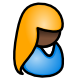 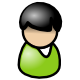 Prover
Verifier
Exercise 6:
Use the protocol above, assuming the hash function produ-ces pseudo-random outputs
What is a simple denial-of-service attack that an attacker can run against a verifier who stores very many keys?
Cristina Onete    ||     06/11/2014       ||     18
Exercises
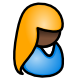 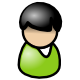 Prover
Verifier
Exercise 7:
A mutual authentication protocol is one in which both parties can verify the legitimacy of their partner
Start from a basic 2-move challenge-response protocol. Can you think of a 3-move protocol that ensures MUTUAL authentication?
Design a mutual authentication protocol using only a (keyed) hash function. What are the required properties?
Cristina Onete    ||     06/11/2014       ||     19
Exercise 8: the age game
One of your friends, a girl, asks you to guess her age
You know the penalty for guessing she is too old: she’ll kick you and punch you, and probably then kill you
So you say: I bet you I know your age. But you have to give me your ID card to check it. If it’s right, I will prove to you that I knew your age. If I am wrong, I’m buying you flowers, chocolates, and an expensive dinner
Use a commitment scheme. The idea is that you want to be able to prove that your guess was right (if the number you guessed is at most her age – as you will see from her ID) or withold any information about your guess (if you guessed wrongly). That way, she will at least not know how old you thought she was
Cristina Onete    ||     06/11/2014       ||     20
Thanks!